Using Information Fragments to Answer the Questions Developers Ask
Thomas Fritz and Gail C. Murphy
University of British Columbia
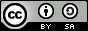 What is the evolution of the code?
Which features and functions have been changing?
Who owns this piece of code?
What [have] people done lately?
What classes has my team been working on?
How is the team organized?
Who is working on what?
What classes have been changed?
What caused this build to break?
Who has made changes to my classes?
Who is working on the same classes as I am and for which work item?
Which API has changed?
Who owns a test case?
Has progress been made on blockers (blocking work items) in your milestone?
Test
What is the evolution of the code?
Who
Which features and functions have been changing?
Who owns this piece of code?
people
What [have] people done lately?
team
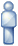 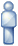 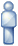 What classes has my team been working on?
team
How is the team organized?
Who
Who is working on what?
Team
What classes have been changed?
What caused this build to break?
Who
Who has made changes to my classes?
Who
Who is working on the same classes as I am and for which work item?
Which API has changed?
Who
Who owns a test case?
Has progress been made on blockers (blocking work items) in your milestone?
Test
What is the evolution of the code?
features
Which features and functions have been changing?
Who owns this piece of code?
What
What [have] people done lately?
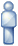 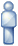 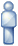 What classes has my team been working on?
How is the team organized?
Who is working on what?
what
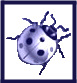 Team
What classes have been changed?
What caused this build to break?
What
Work Items
Who has made changes to my classes?
Who is working on the same classes as I am and for which work item?
work item
Which API has changed?
Who owns a test case?
Has progress been made on blockers (blocking work items) in your milestone?
blockers
Test
evolution
What is the evolution of the code?
Which features and functions have been changing?
Who owns this piece of code?
changing
What [have] people done lately?
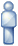 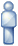 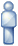 What classes has my team been working on?
How is the team organized?
Who is working on what?
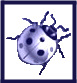 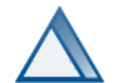 changed
Team
What classes have been changed?
What caused this build to break?
Work Items
Changes
changes
Who has made changes to my classes?
Who is working on the same classes as I am and for which work item?
Which API has changed?
changed
Who owns a test case?
progress
Has progress been made on blockers (blocking work items) in your milestone?
Test
code
What is the evolution of the code?
Which features and functions have been changing?
Who owns this piece of code?
code
What [have] people done lately?
classes
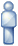 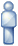 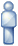 What classes has my team been working on?
How is the team organized?
Who is working on what?
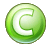 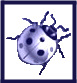 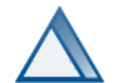 classes
Team
What classes have been changed?
What caused this build to break?
Work Items
Code
Changes
Who has made changes to my classes?
classes
Who is working on the same classes as I am and for which work item?
classes
Which API has changed?
API
Who owns a test case?
Has progress been made on blockers (blocking work items) in your milestone?
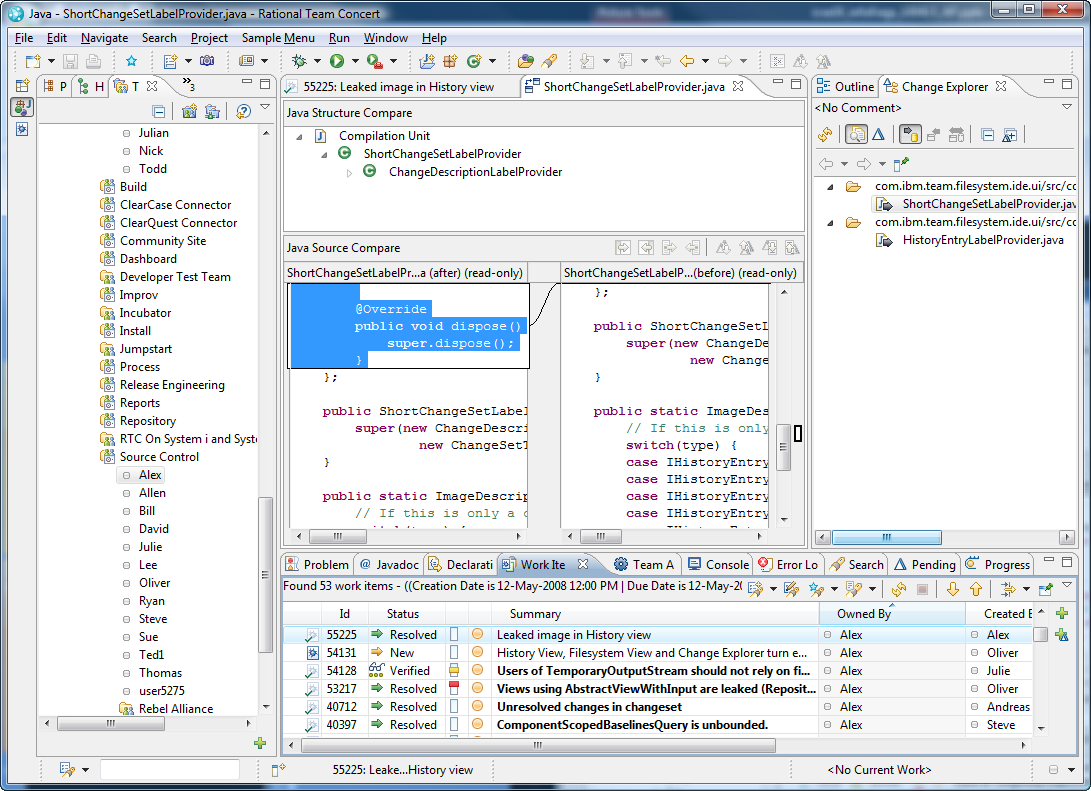 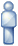 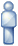 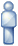 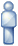 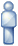 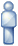 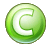 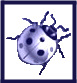 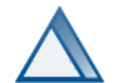 Team
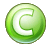 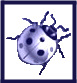 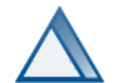 Work Items
Code
Work Items
Changes
Changes
Code
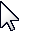 Team
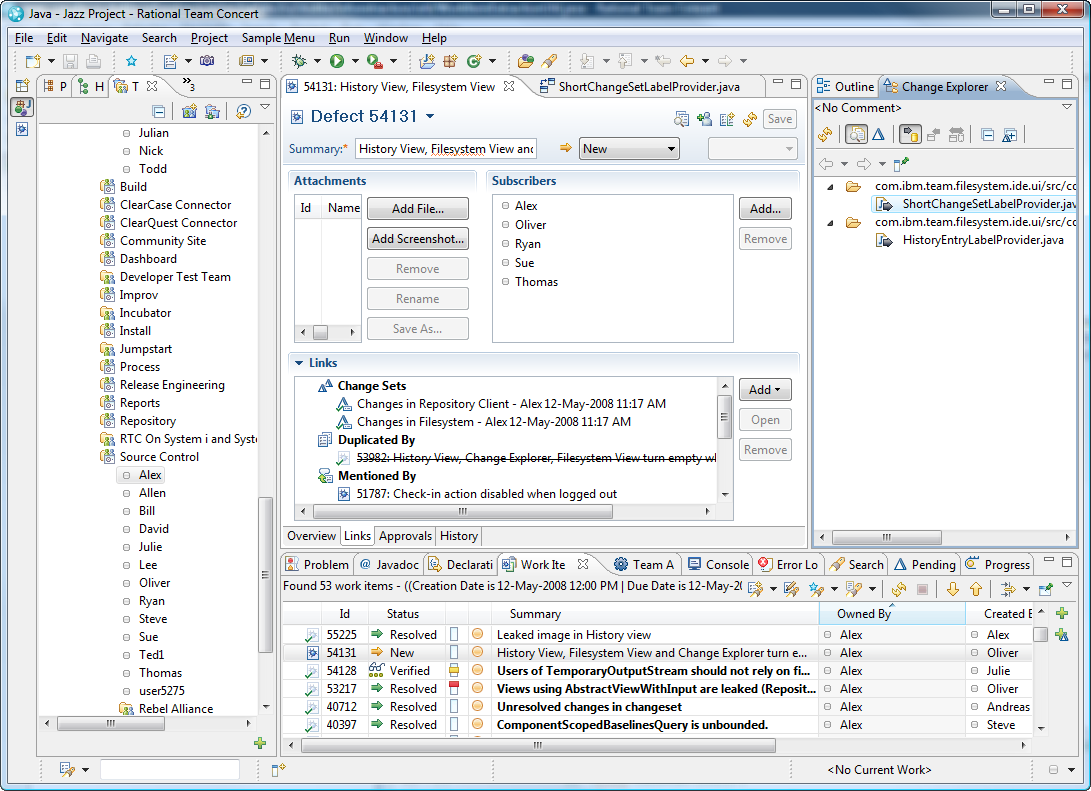 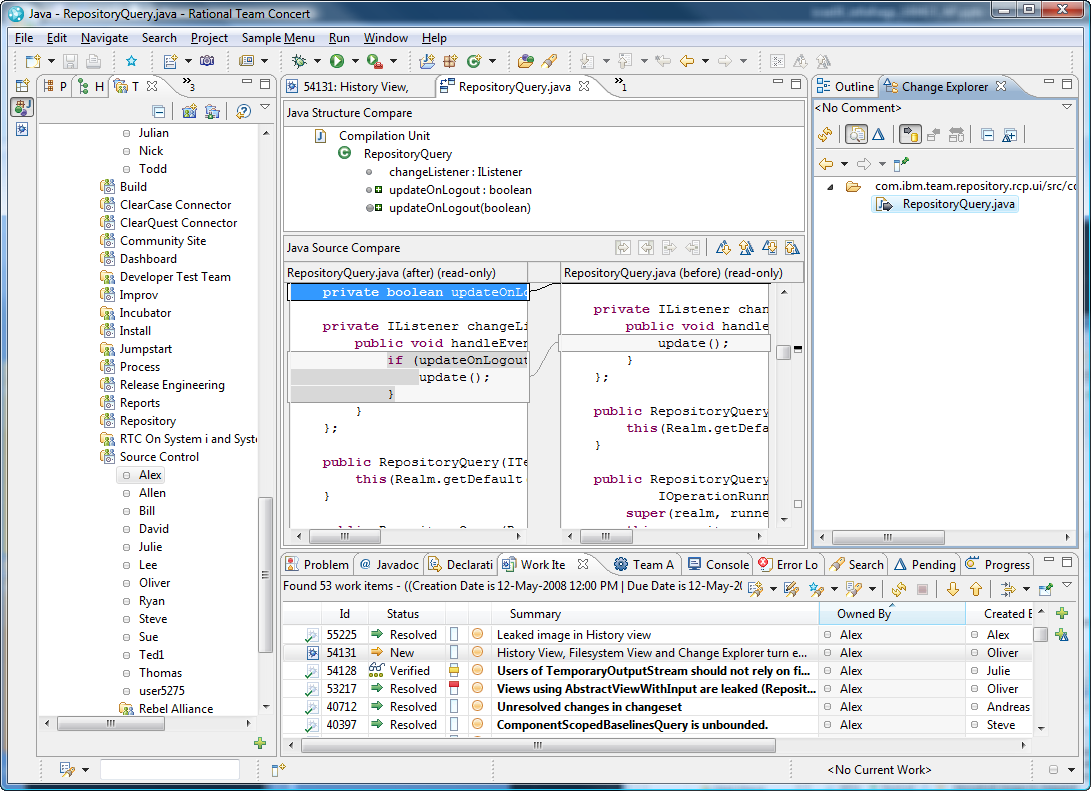 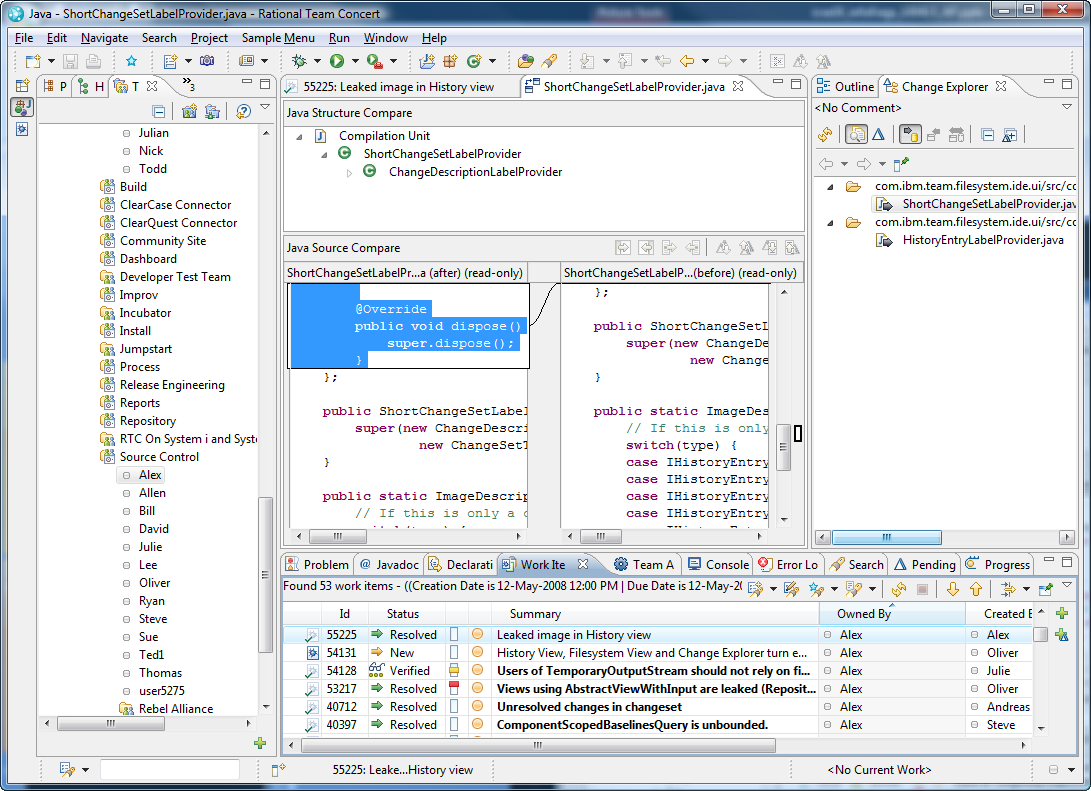 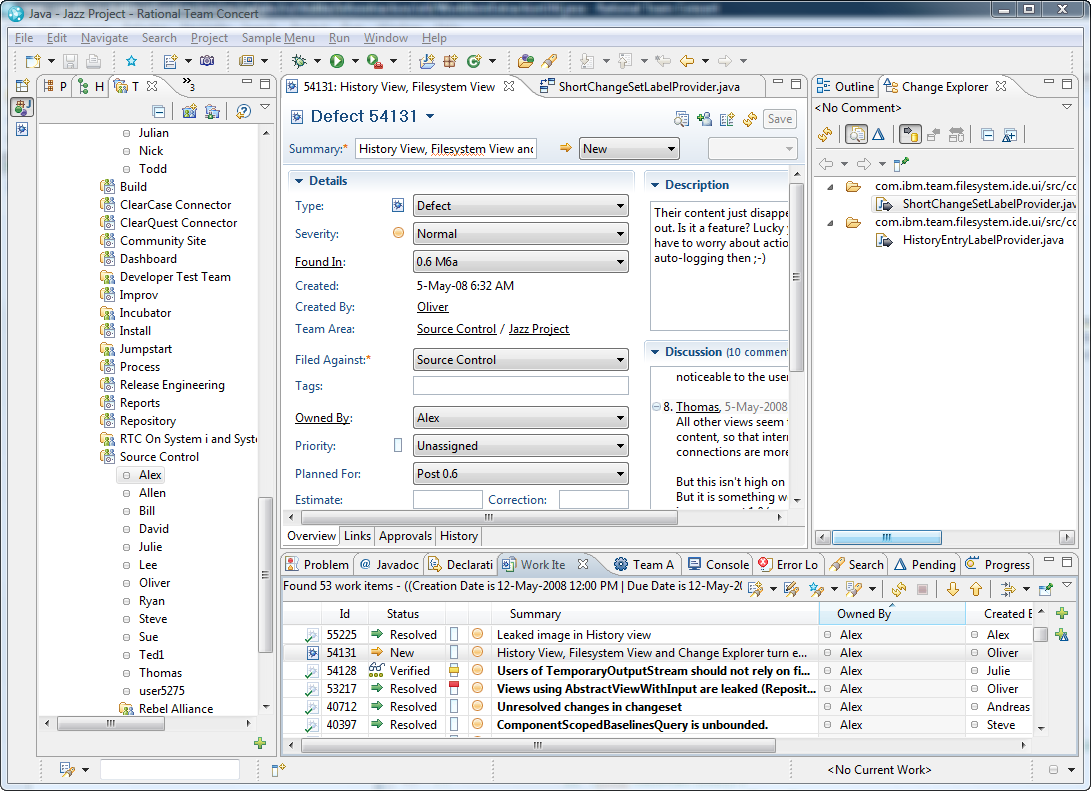 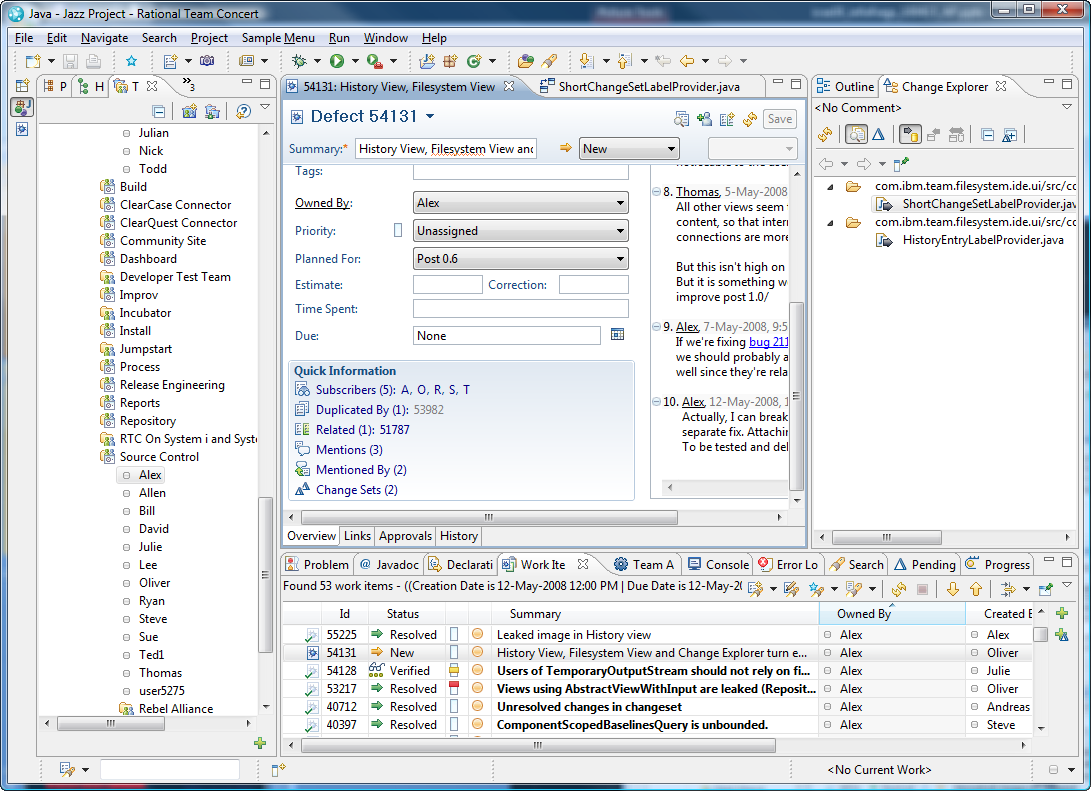 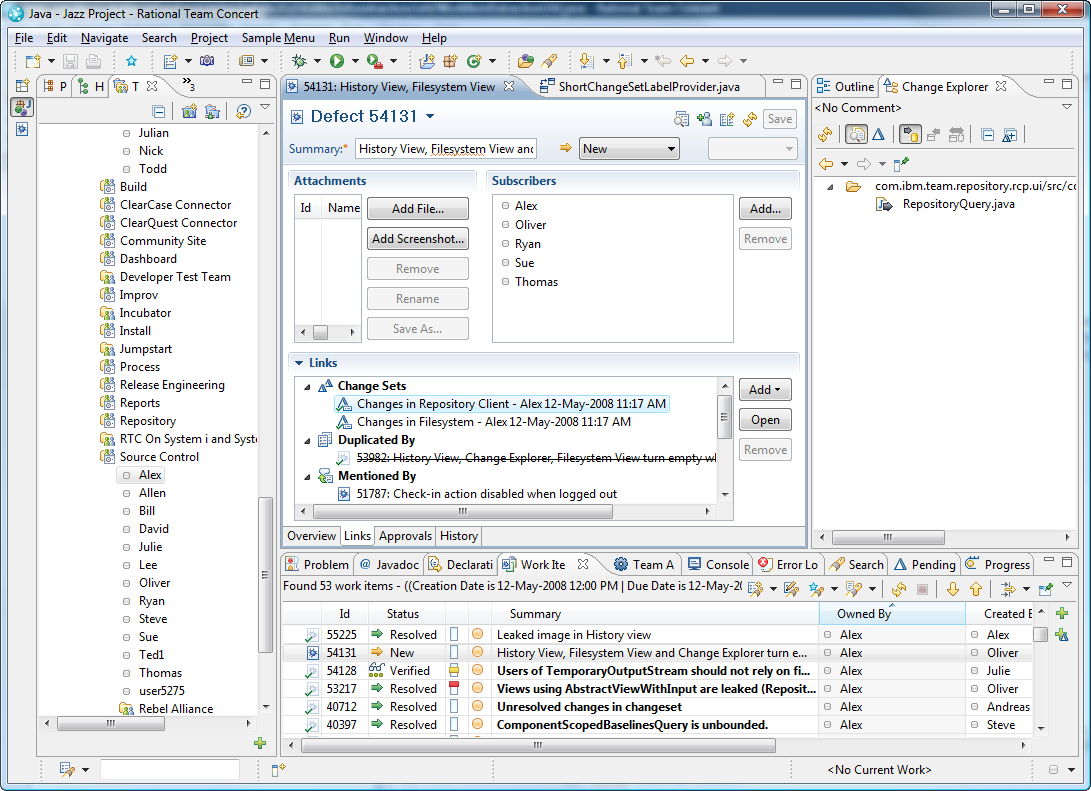 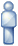 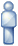 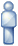 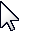 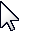 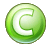 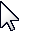 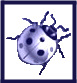 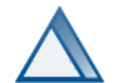 Work Items
Changes
Code
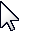 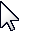 Team
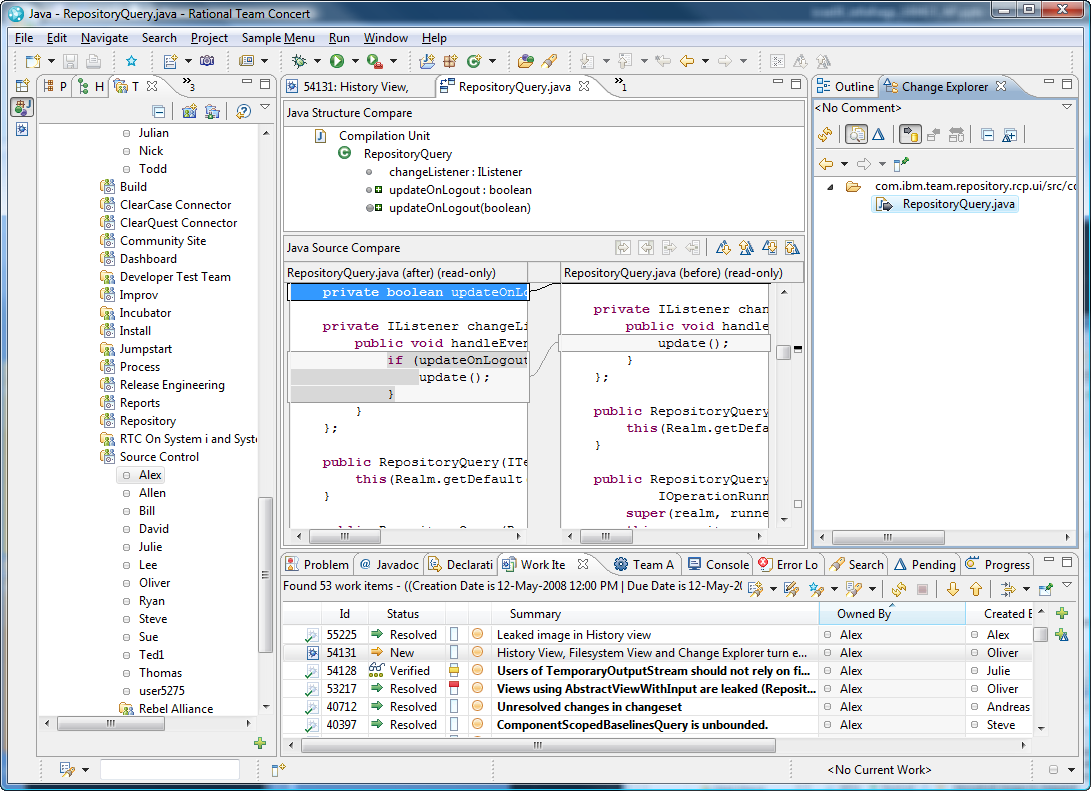 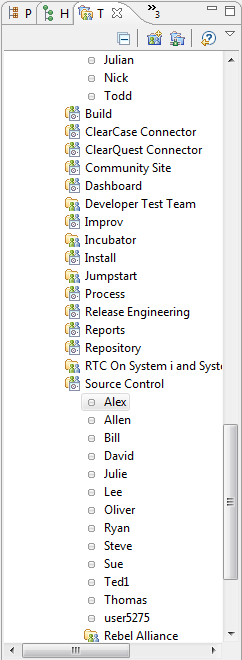 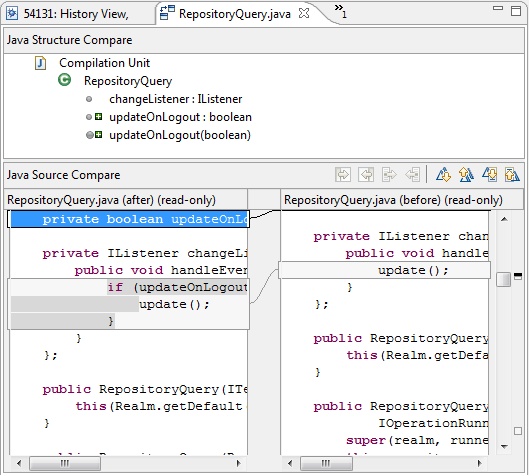 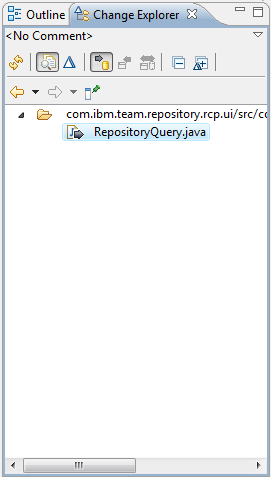 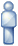 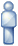 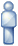 Can we automate the integration of information from multiple domains?
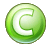 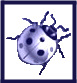 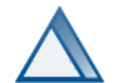 Work Items
Changes
Code
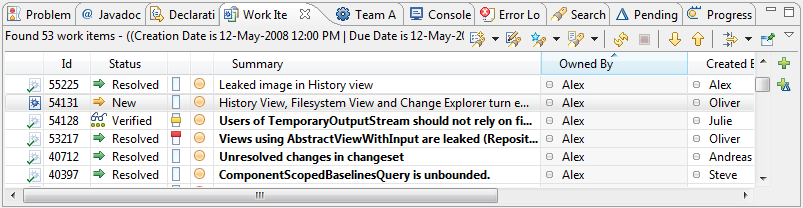 Team
“What has my team been working on?”
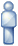 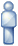 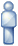 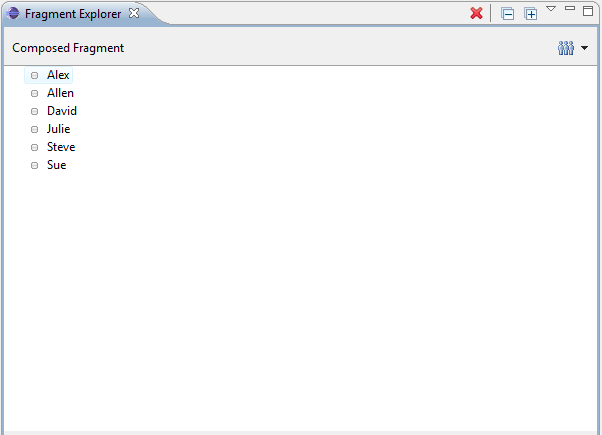 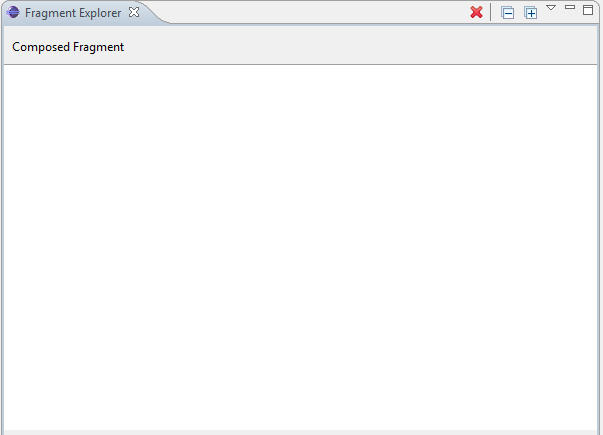 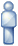 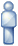 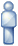 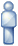 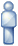 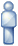 Team Fragment
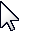 “What has my team been working on?”
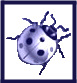 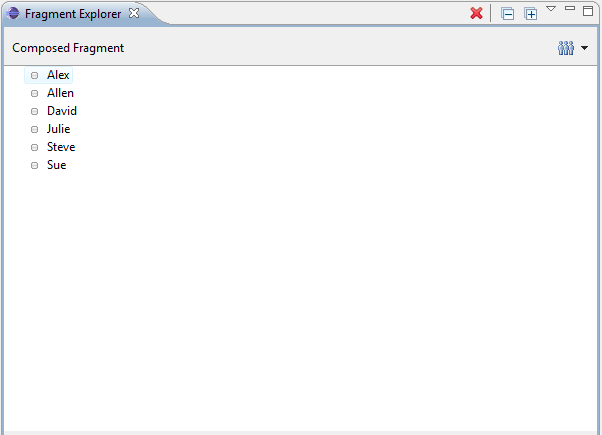 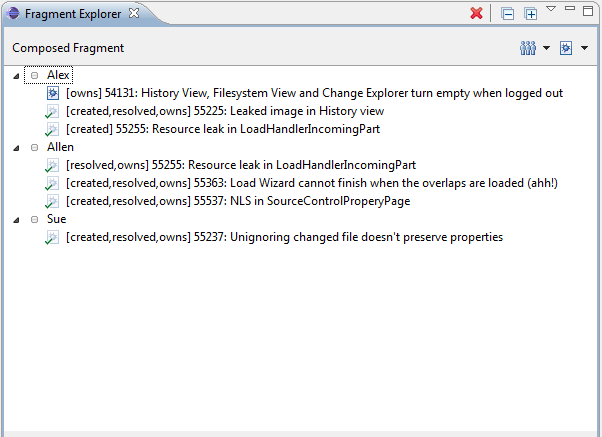 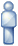 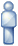 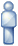 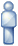 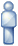 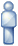 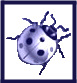 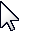 Work Item Fragment
“What has my team been working on?”
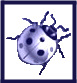 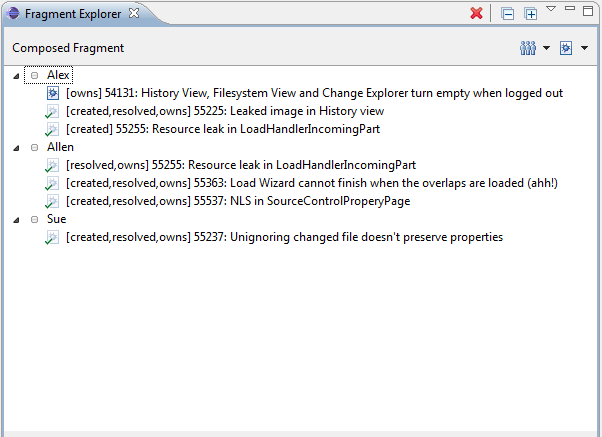 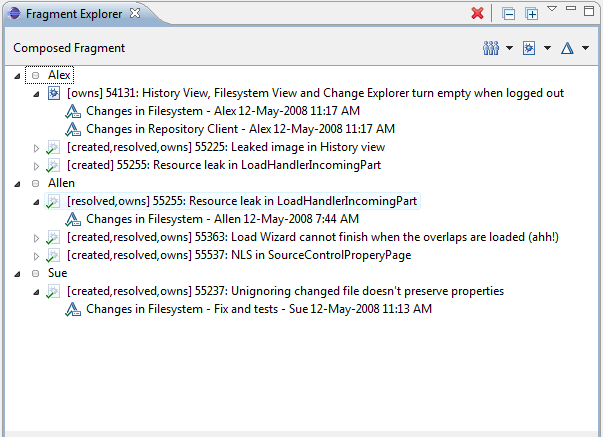 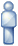 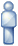 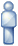 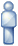 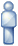 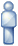 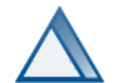 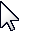 Change Set Fragment
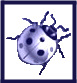 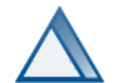 “What has my team been working on?”
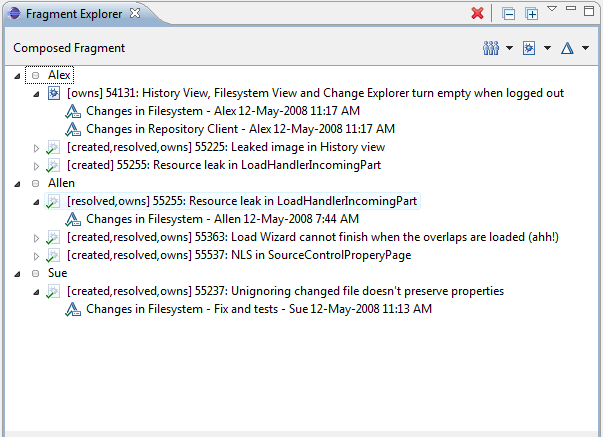 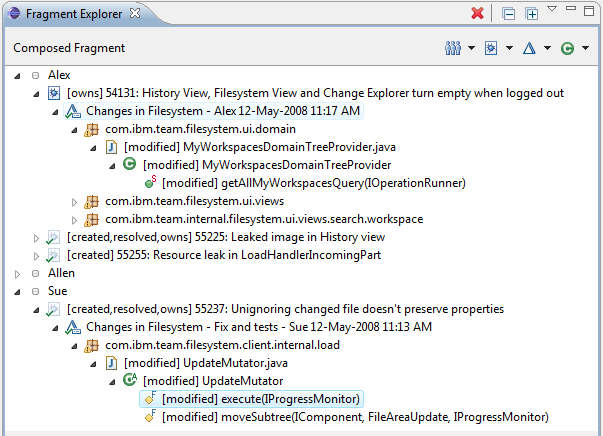 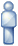 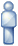 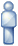 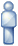 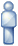 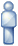 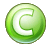 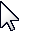 Source Code Fragment
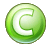 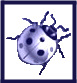 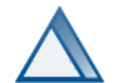 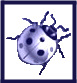 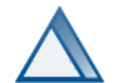 “What has my team been working on?”
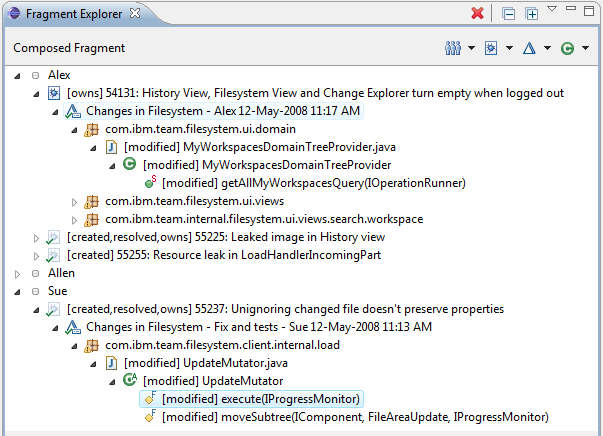 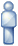 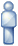 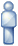 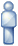 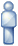 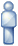 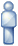 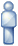 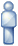 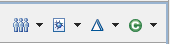 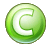 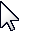 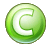 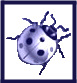 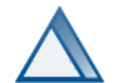 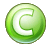 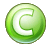 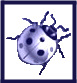 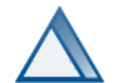 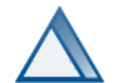 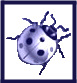 “What has my team been working on?”
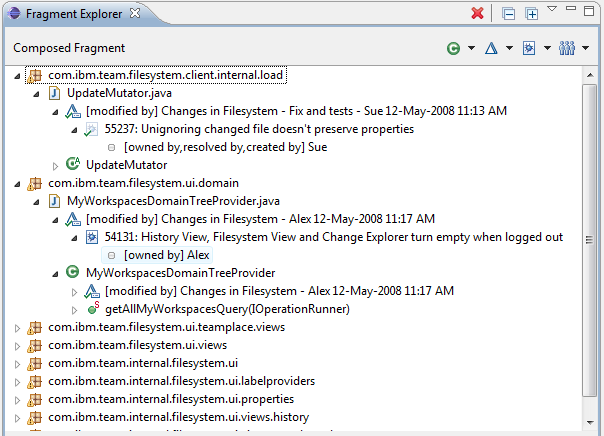 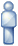 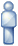 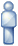 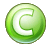 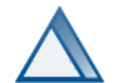 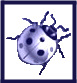 “What has my team been working on?”
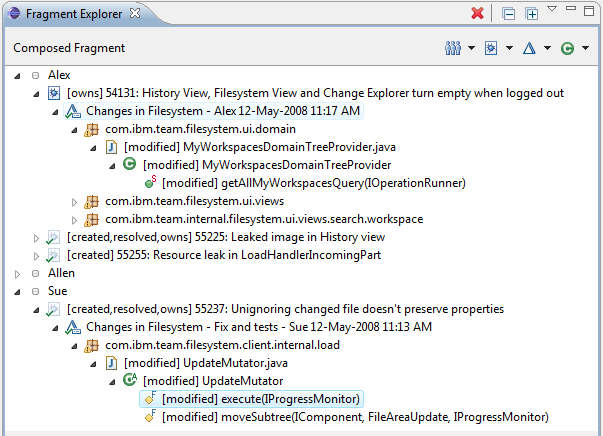 Team Fragment
Work Item Fragment
Change Set Fragment
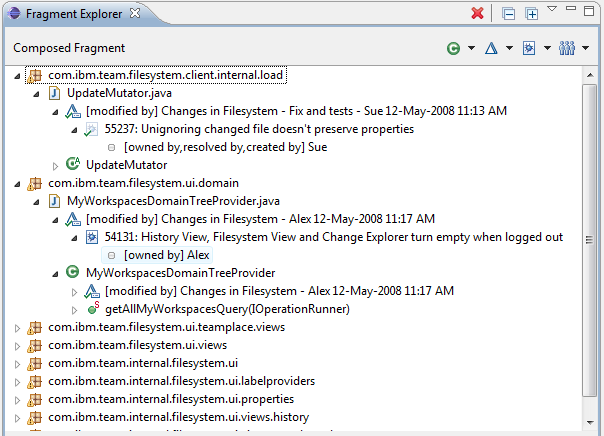 Source Code Fragment
Information Fragment Model
Julie
David
Φ
Φ
(,)
(,)
Allen
Team Fragment
Presentation 1
id
WI 315
Composition
Defect 303
Work Item Fragment
Presentation 2
Information Fragments
Subset of information

F =(V, E, lF )
V: uniquely identifiable items with domain, type and  properties
E: relationships between nodes
WI 315: Can’t ...
l F : mapping  V → {Fragments}
id:              315
owner:      David
duplicate of
D303: Popup can ...
id:         	303
owner:    	Julie
Composition
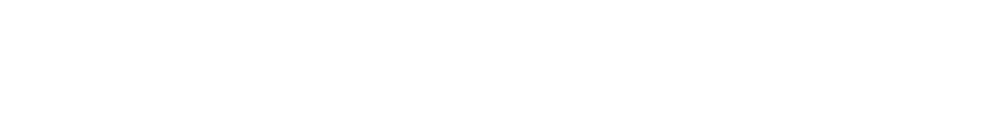 F' : union of input fragments (nodes/edges)
		+ newly created edges based on properties
owner
David
WI 315: Can’t ...
id: David
id:              315
owner:      David
Julie
duplicate of
owner
id: Julie
Allen
id: Allen
D303: Popup can ...
FT
F' =
FWI
id:         	303
owner:    	Julie
id
Presentation
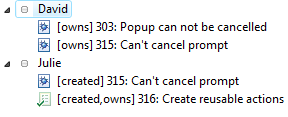 Φ
Φ
David
(wi, t)
(t, wi)
owner
owner
Julie
Allen
creator
WI 316
WI 315
creator, owner
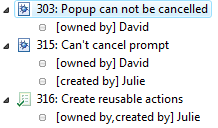 D 303
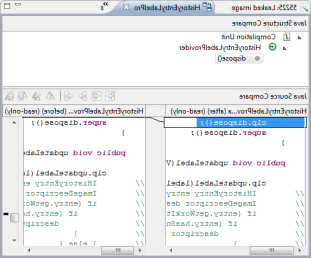 What is the evolution of the code?
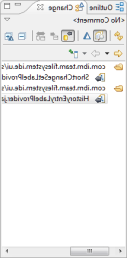 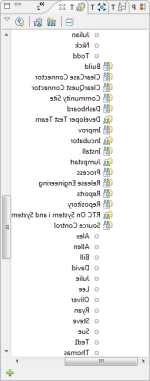 Which features and functions have been changing?
Who owns this piece of code?
What [have] people done lately?
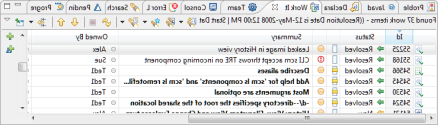 What classes has my team been working on?
How is the team organized?
Who is working on what?
Information Fragment Model
What classes have been changed?
What caused this build to break?
Who has made changes to my classes?
Who is working on the same classes as I am and for which work item?
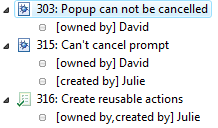 Which API has changed?
Who owns a test case?
Has progress been made on blockers (blocking work items) in your milestone?
Evaluating our Model
Can developers use the model to answer the questions?
A
Can developers use the model effectively without detailed understanding of the model ?
Multiple Cases Study with 18 professional developers
Evaluation – Method
8 questions from original 78 to cover domains of interest
Evaluation – Method
8 questions from original 78 to cover domains of interest
Questions made more specific to reduce interpretations and match available data
10-15 minute tutorial
Yesterday, on which classes (of the SCM code) have Alex and Allen on the SCM team been working on and why?  For each developer name one class and the reason for the change.
“What classes has my team been working on?”
18 developers  from 4 different teams
Evaluation – Prototype
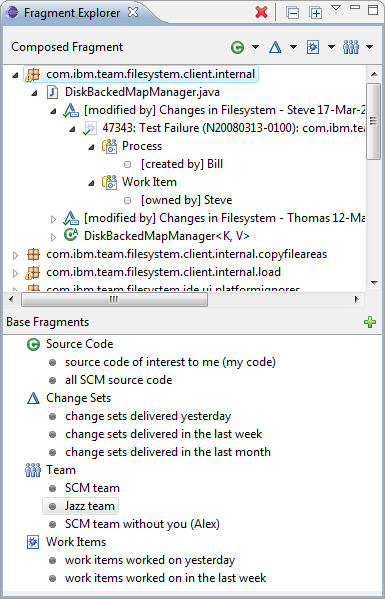 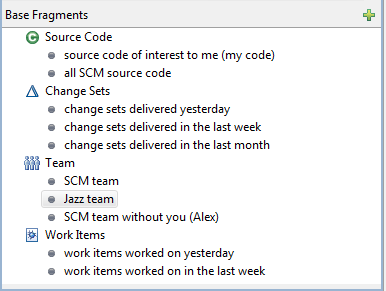 Evaluation – Results (Success)
Failure
Hint Given
Success
94%
success
Evaluation – Results (Time)
mean time
2.3 mins
Evaluation – Results
p
Can developers use the model to answer the questions?

Can developers use the model effectively without detailed understanding of the model?
p
94 % success rate
2.3 mins mean time
10 – 15 mins training
hint given in only 9 cases (6%)
Evaluation – User Comments
Easy to use
“I throw everything in and reorder it [...] and see if it seems reasonable.”
Answers multi-domain questions
“for this type of thing I never really thought of trying to solve these problems [...], I try and find some obscure way [instead]?”
“it is answering questions that I don’t think we can answer right now”
Evaluation – User Comments
Understanding links takes time
“lot of trial and error”, but 
“made sense in the end”
Participants liked the tool
“cool”
“pretty nifty”
“neat tool”
“well done”
“definitely useful”
“pretty cool”
“really really cool”
Evaluation – Threats
Predefined information fragments

8 questions may not be representative

Unfamiliar data
Discussion
How to best select information fragments?
actual selection
predefined

	Is it possible to automatically choose composition?
Related Work
Following information links
	Feldspar [Chau et al. 2008], JQuery [Janzen et al. 2003]

	Querying for information
	Relational views [Linton 1984], CodeQuest [Hajiyev et al. 2006]

	Automatically linking information
	Hipikat [Cubranic et al. 2005], Deep Intellisense [Holmes et al. 2008]

	Composing different information
	Ferret [de Alwis et al. 2008]
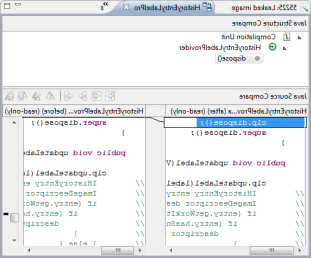 What is the evolution of the code?
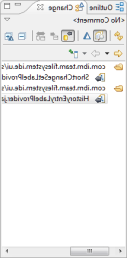 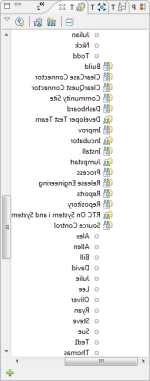 Which features and functions have been changing?
Who owns this piece of code?
What [have] people done lately?
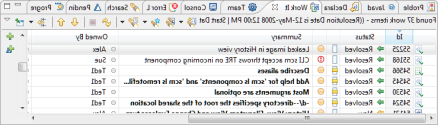 What classes has my team been working on?
How is the team organized?
Who is working on what?
Information Fragment Model
What classes have been changed?
What caused this build to break?
Who has made changes to my classes?
Who is working on the same classes as I am and for which work item?
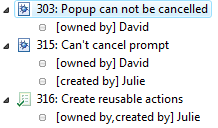 Which API has changed?
Who owns a test case?
Has progress been made on blockers (blocking work items) in your milestone?